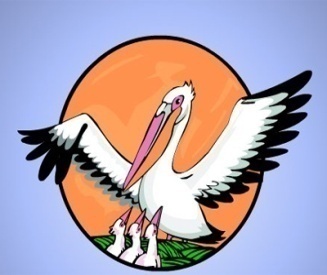 Огородова
Валентина
Николаевна
учитель
информатики
школы №31
Тема методического семинара
Система повышения мотивации учащихся на уроках информатики средствами применения ЦОР и сетевых технологий
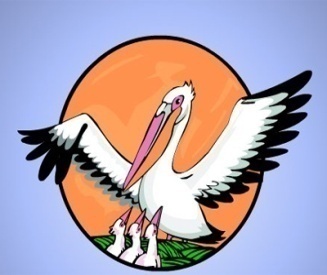 Панфилова Олеся
Сергеевна
учитель
музыки
школы №33
Тема методического семинара
Развитие творческих способностей учащихся          в процессе           музыкального обучения
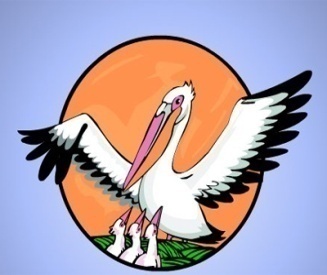 Мещерякова
Любовь
Валерьевна
учитель
истории и
обществознания 
школы №35
Тема методического семинара
Технология проблемного обученияна уроках истории и обществознания